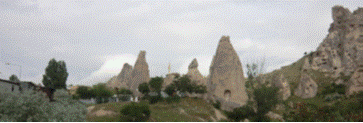 マネジメント原理（説明9）　　　１．マーケティングとは　　　２．マーケティング戦略の種類　　　３．マーケティング用語
城西国際大学大学院
ビジネスデザイン研究科
経営学博士：伊東俊彦
・本資料作成にあたり特にことわらない限り下記書籍をテキストとして使用
　『新版 公務員Vテキスト13 経営学』TAC公務員講座編、TAC出版、2007
*レポート５：インターネット時代のマーケティングの違いについて（７/31まで）
management-9b.pptx
１．マーケティングの意義
マーケティングとは
一言で言えば販売管理のこと
顧客のニーズを満たすために商品またはサービスの提供を効果的におこない、企業として目指す利益その他の諸目標を達成していく活動
マッカーシーの４Ｐ説⇒（3C説）
マーケティング成功のためには、製品（Product）、価格（Price）、流通経路（Place）、販促活動（Promotion）の４Ｐを最適に組み合わせる活動（マーケティング・ミックス）が必要
「マネジメント原理」
2
マーケティング
２．マーケティング戦略-1
マーケティング戦略の種類-1
(1) 製品差別化戦略と市場細分化戦略-1
① 製品差別化戦略
大量生産・大量消費という生産者側の論理からの戦略で、生産者志向的な戦略
市場集合戦略ともいう
② 市場細分化戦略
顧客の嗜好を中心に考える顧客志向的な戦略
顧客の需要の多様性、異質性を考慮し、顧客・市場を所得、性別、ライフスタイル、地域別などの基準でセグメント化
「マネジメント原理」
3
マーケティング
２．マーケティング戦略-2
マーケティング戦略の種類-2
(1) 製品差別化戦略と市場細分化戦略-2
③ マーケティング用語
プロダクト・アウト
シーズ主導型で、企業が製品の開発・製造・販売をおこなううえで、企業側の都合を優先し、顧客に提供
マーケットイン
ニーズ主導型で、企業が製品の開発・製造・販売をおこなううえで、消費者のニーズを優先し、顧客の求めるものを提供
マス・マーケティング
市場集合戦略と同じ手法
ターゲット・マーケティング
セグメント化する戦略で市場細分化戦略と同じ手法
「マネジメント原理」
4
マーケティング
２．マーケティング戦略-3
マーケティング戦略の種類-3
(2) 製品戦略
① 製品ライン戦略：製品ラインの幅と深さによる戦略
② 製品ミックス戦略：製品の最適構成比による戦略
③ 製品ライフサイクル戦略：各製品のライフサイクルに応じた　　　　　製品改良、新品種の追加、製品破棄などによる戦略
④ 新製品戦略：顧客のニーズの変化に対応した新製品開発　　　　　による戦略
⑤ 製品破棄戦略：赤字製品の生産中止による利益率の改善　　　　　を目指す戦略
「マネジメント原理」
5
マーケティング
２．マーケティング戦略-4
マーケティング戦略の種類-4
(3) 価格戦略-1
① スキミング・プライシング
上澄み吸収価格政策
新製品の導入期に高価格を設定
高価格で製品の高級感をイメージさせ、高額所得者や新鮮を好む顧客層にターゲット
その後コスト低下で普及価格帯を開拓
② ペネトレーション・プライシング
浸透型価格政策
新製品の導入期にあえて低価格を設定
低価格によりすべてをターゲットとし、マーケット・シェアを獲得
競争が激しい場合、導入期は赤字でも成熟期までに利益獲得
「マネジメント原理」
6
マーケティング
２．マーケティング戦略-5
マーケティング戦略の種類-5
(3) 価格戦略-2
③ コスト基準
原価加算方式による価格設定
④ 需要基準
需要の特性に応じた価格設定
購買頻度が高ければ適切な価格に、ぜいたく品=奢侈品：しゃし品なら高額に
⑤ 競争基準
市価主義：競争相手の平均価格と比較して同様な価格を設定
高価格主義：平均価格より上げる
低価格主義：平均価格より下げる
「マネジメント原理」
7
マーケティング
２．マーケティング戦略-6
マーケティング戦略の種類-6
（4）流通経路戦略
① 流通経路の決定
自社直売か（中間）業者利用かの決定
② 取引店の決定
一定地域内に取引店をどの程度設けるかの決定
③ 自社製品専門か他社も扱うかの決定
チャネルの中間業者が競争相手の製品を取り扱うかどうかを決定
「マネジメント原理」
8
マーケティング
３．マーケティング用語-1
（1） ブランド戦略
① ブランド・エクイティ
ブランドがもつ信頼感、知名度という無形の価値を資産評価
ブランドの認知度、商標登録、ブランド・ロイヤルティから構成
② ブランド・ロイヤルティ
特定のブランドに対する顧客の忠誠心
③ ストア・ロイヤルティ
特定の店舗に対する顧客の忠誠心
④ ナショナル・ブランド
製造業者が掲げるブランドで全国的に認知されているもの
⑤ プライベート・ブランド
百貨店や大規模小売業などの独自のブランド
「マネジメント原理」
9
マーケティング
３．マーケティング用語-2
(2) 顧客の管理
① CRM（Customer Relationship Management）
顧客関係管理のことで、企業が顧客との間に長期継続的な信頼関係を構築しようとする経営手法
② リレーションシップ・マーケティング
新規顧客の獲得よりも既存顧客との関係を深化・維持させるマーケティングの考え方
(3) 新しい小売業の形態
① カテゴリーキラー
専門型大型量販店、特定分野の商品に絞り品揃えを増し大量販売
② SPA（Specialty store retailer of Private label Apparel）
製造小売業または製造直販型小売業で、衣料品の企画・開発・製造・流通・販売まで自社で行う：例：GAP、ZARA、ユニクロなど
「マネジメント原理」
10
マーケティング
３．マーケティング用語-3
（4） コトラーの競争地位別戦略
①リーダー戦略
業界でトップの市場シェアをもつ企業が、市場そのものの拡大や市場シェアの維持または拡大をとる戦略
②チャレンジャー戦略
業界でリーダーに次ぐ2・３番の市場シェアをもつ企業がとる戦略
リーダーには差別化やコスト引き下げ、下位には経営資源の優位で
③フォロワー戦略
業界のチャレンジャーより下位の市場シェアをもつ企業がとる戦略
上位企業の模倣で、リーダーやチャレンジャーとの直接競争は回避
④ニッチャー戦略
大企業が扱わないニッチ市場に特定化する企業がとる戦略
限られた経営資源を限定された市場に集中投下して利益をあげる
「マネジメント原理」
11
マーケティング
４．インターネットとマーケティング
現代のマーケティング
インターネットを販売チャネルとするマーケティングはこれまでのマーケティングとは異なる点がみられる
インターネットによるマーケティングの特徴
マーケットがインターネットの到達範囲まで拡大
貿易の概念の拡大
主なチャネルはインターネット
情報はインターネットで送れる
物の流れ（物流）は従来のチャネルが必要
お金の流れ（金流）はインターネット決済が可能
「マネジメント原理」
12
マーケティング
宿題５
テーマ
「インターネット時代のマーケティングとそれ以前のマーケティングの違いについて」
宿題
自分の考えで、レポートにまとめること
A4用紙にWordまたはコンピュータ入力文字で１ページ以上
表紙はいらない⇒タイトル名の下に学籍番号と氏名を記入
参考文献を必ず記入（教科書、ネットの情報、その他参考書）
提出日：7月31日（金）
試験練習問題
先回実施した結果から急遽中止することにしました
ホームページ：http://ito-yamato-lab.com/josaikokusai-text.html
メール：kana-toshi@ab.auone-net.jp
「マネジメント原理」
13
マーケティング